Submitted by the expert of OICA							                         Informal document GRE-83-33						83rd GRE, 19-23 October 2020
							agenda item 6.(a)
Driver Assistance ProjectionsInformal Document to support ECE/TRANS/WP.29/GRE/2020/4
Review: Feedback from 82nd GRE
Standardization of symbols
To conduct further investigations on distraction

Further studies on flashing Driver Assistance Projections and distraction potential 
Leibniz Universität Hannover
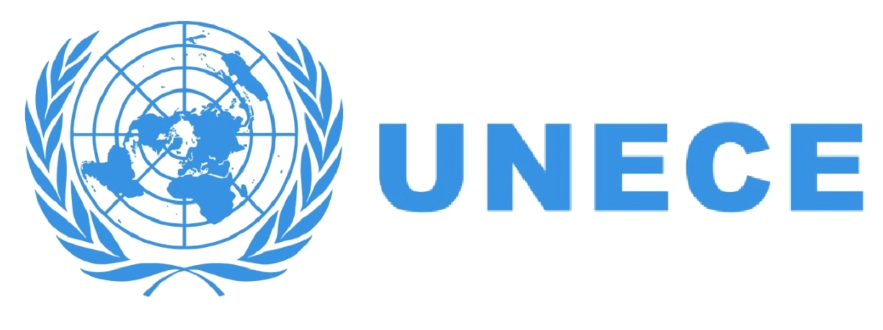 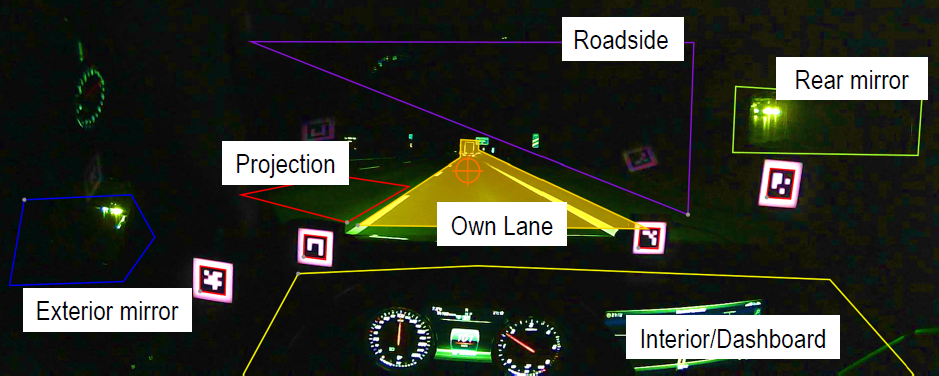 Standardization of Symbols
Driver Assistance Projections - Extension of the dashboard
Optional additional means to provide safety-related assistance to the driver
Define Pattern and Symbols - Standardize Symbols
Therefore proposed to have the similar approach as in UN R121: If own conception of a symbol, the design principles laid down in paragraph 4. of ISO 2575 „Road vehicles — Symbols for controls, indicators and tell-tales” shall be followed.
Approach in ECE/TRANS/WP.29/GRE/2020/4:
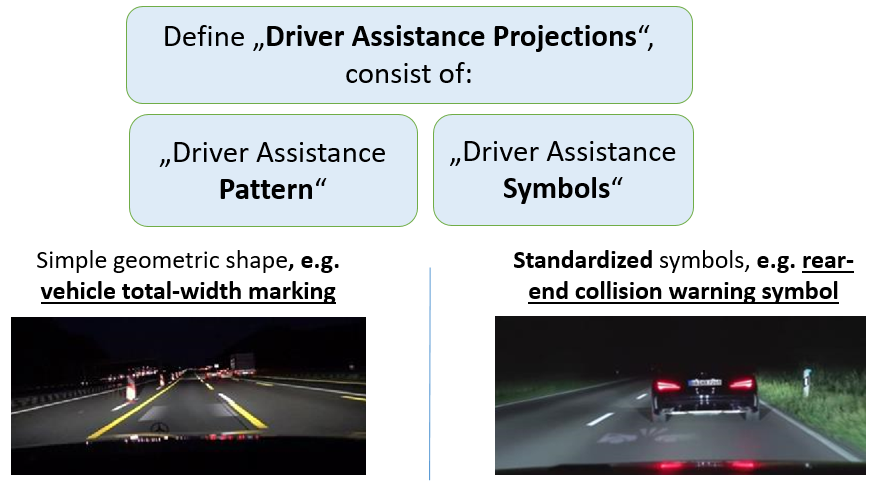 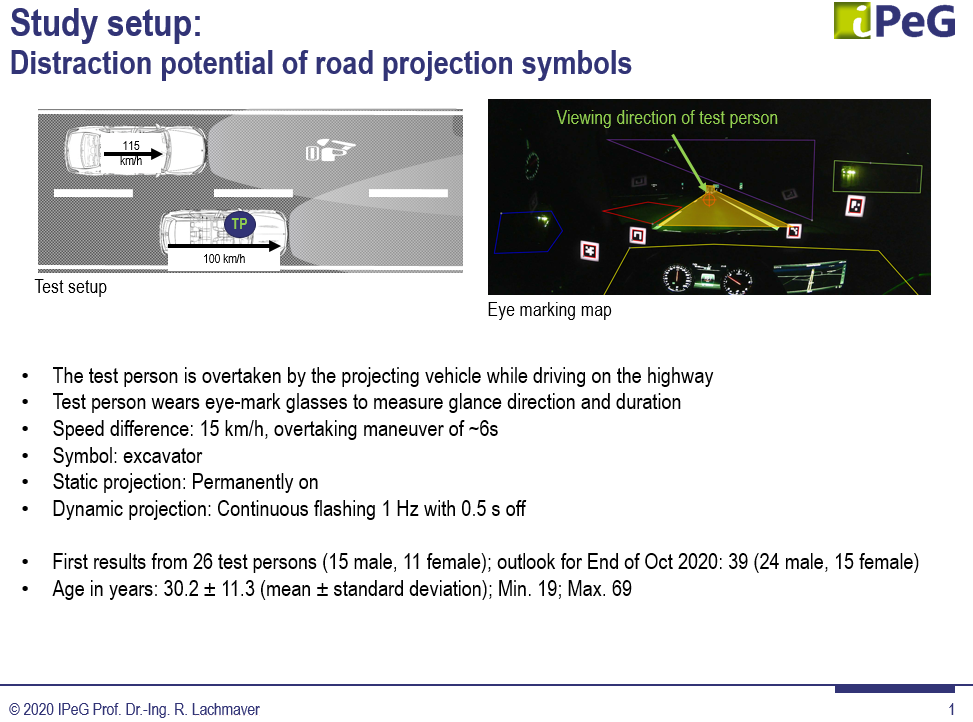 Leibniz Universität Hannover - Glück, Knöchelmann, Held
“Distraction potential of road projection
symbols”
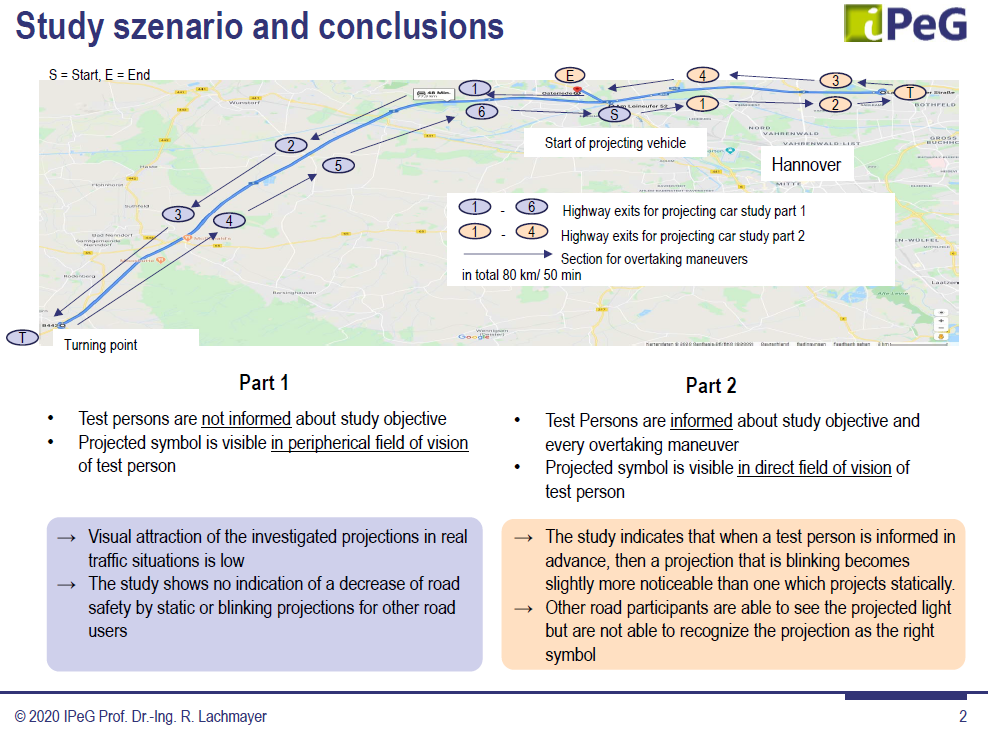 Leibniz Universität Hannover - Glück, Knöchelmann, Held
“Distraction potential of road projection
symbols”
Thank you